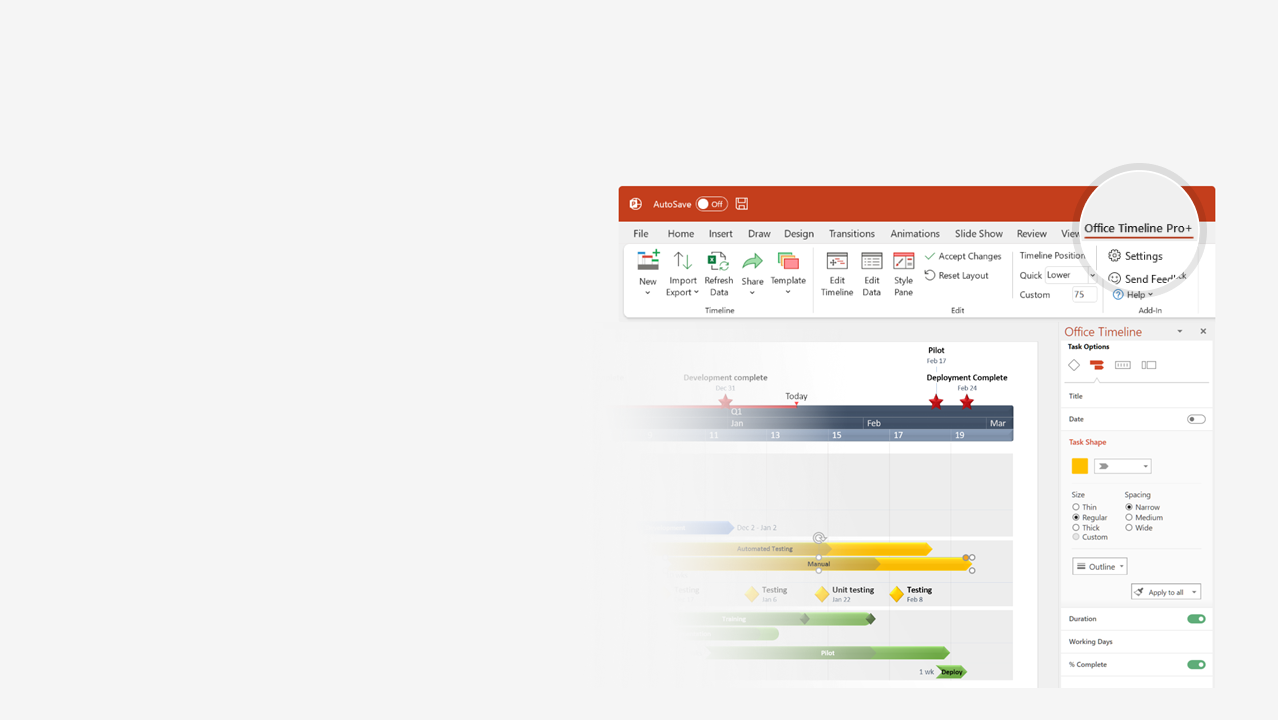 How to update this template in seconds
1
The Office Timeline add-in for PowerPoint will help you edit it with just a few clicks.
Get your free 14-day trial of Office Timeline here: https://www.officetimeline.com/14-days-trialRe-open this template, and create your impressive PowerPoint visual in 3 easy steps:
Click the Edit Data button on the Office Timeline tab.
Use the Data and Timeline views to edit swimlanes, milestones and tasks.
2
Click Save to instantly update the template.
3
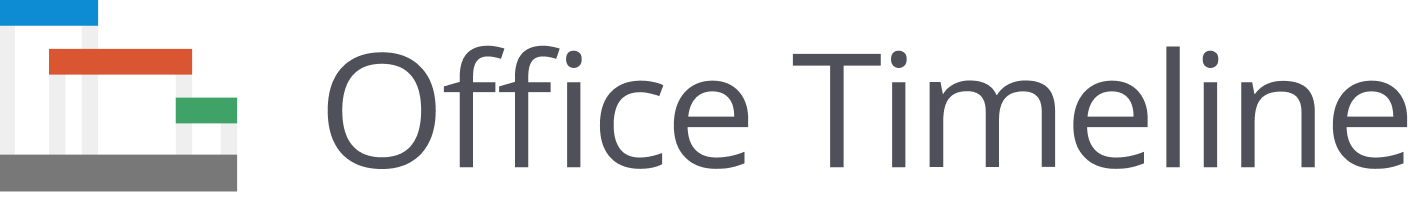 Hospital construction timeline
Occupancy
Mar 20
Today
Resources
External Contractor
Prime Contractor
Medical Contractor
Dept. of Health
2022
2023
Feb
Apr
Jun
Aug
Oct
Dec
Feb
General conditions & sitework
Feb 1
May 31
Concrete
Feb 14
Jun 30
Metals
Mar 1
Oct 31
Thermal and moisture protection
Mar 1
Oct 31
Mechanical
Apr 1
Dec 31
Electrical
Apr 1
Dec 31
Wood and plastics
May 1
Dec 31
Doors and windows
Jun 1
Dec 31
Finishes
Jul 1
Dec 31
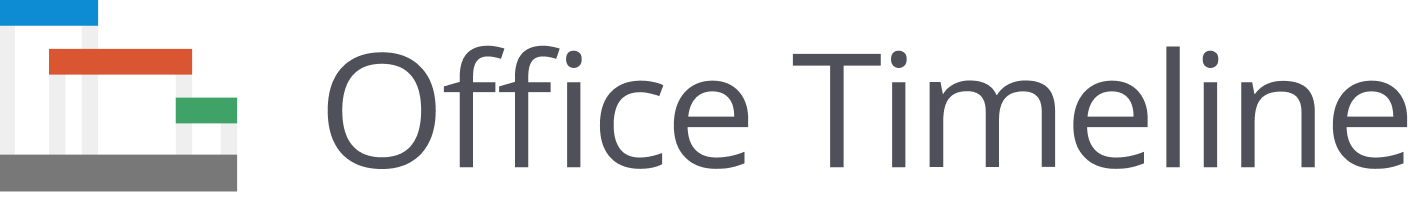 Specialities
Sep 1
Feb 28
Equipment
Sep 1
Mar 31
Made with
Knee surgery recovery plan
Knee surgery
Full recovery
Jan
Feb
Mar
Apr
May
Jun
Legend
Painkillers
Mobility & Strength
ACL Recovery Exercises
Recovery
7 days
Manage pain with prescription painkillers
7 days
Extension back to 100%
Week 1
7 days
Walking without crutches
7 days
ACL recovery exercises
7 days
Manage pain with Tylenol or similar
7 days
Improve flexion
Week 2
7 days
Walking with improved limp
7 days
Increase intensity of ACL recovery exercises
7 days
Start walking stairs
Week 3
7 days
Start driving
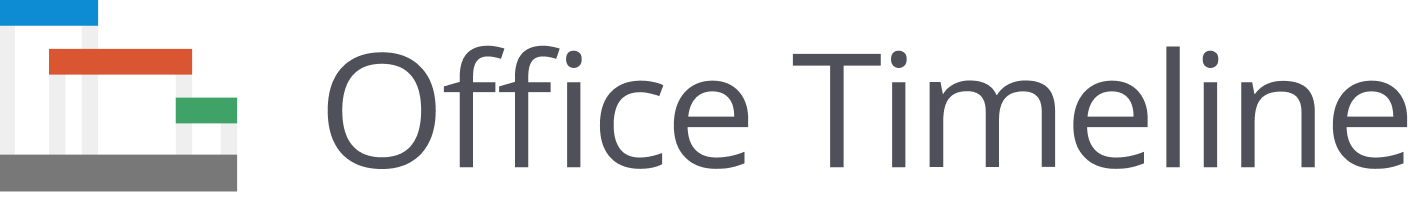 Tylenol or similar as requested
ACL recovery exercises - increase intensity as able
Long-term
Jogging
Strength at 90% (no jumping)
Jumping exercises
Made with
Closure
Return to sport
Healthcare project timeline and work plan
2022
2023
Jun
Aug
Oct
Dec
Feb
Apr
Jun
Healthcare Aid Recruitment
Recruitment
Resident Recruitment
Mobility 
Study
Education & Reminders for Healthcare Aids
Sit-to-stand
Activity Completed
Measurement
Measurement
Measurement
Measurement
Measurement
Mobility
Healthcare Aid Recruitment
Recruitment
Resident Recruitment
Uptake Study with 
Audit & Feedback
Activity Completed
Sit-to-stand
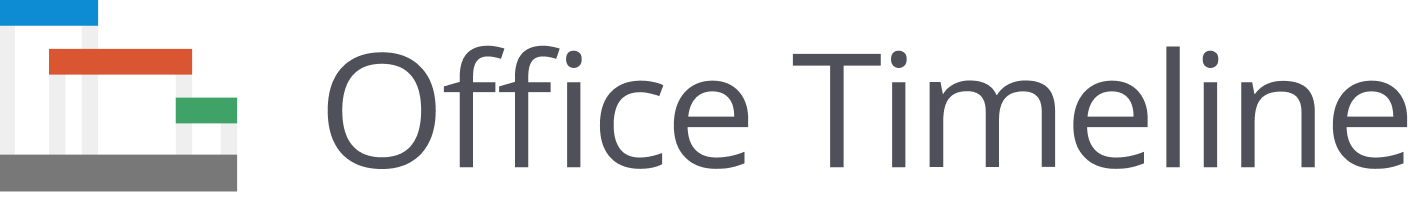 Activity Flowsheets Monitored
Intervention
Site 1
Healthcare Aid Recruitment 
& Completion of ACT
Context Measure
Made with